《信息技术与课程整合》
课程实施概要
相互认识
课程特点
理论+实践，侧重实践：
运用理论解决实践中的具体问题

宏观为背景，倾向中微观：
关注具体学科层面、课堂层面

了解+运用，侧重运用：
了解各类教育的特点，侧重在某类教育教学中的实际运用

基础+迁移，形成迁移的意识：
企业培训、课程开发……
课时安排
第1周：整合的背景
第2~3周：整合的基本理论
第4~7周：整合的方法
第8~11周：整合的模式与案例分析
第12~13周：整合的评价
第14~15周：整合的发展趋势
第16周：回顾与总结
课程任务
读教材外的1本书（教师指定）
观点聚合，形成小组，汇报所得
反思收获，记录所得
学习元读后感的浏览点评及讨论
建立读后感的学习元
个人阅读1章
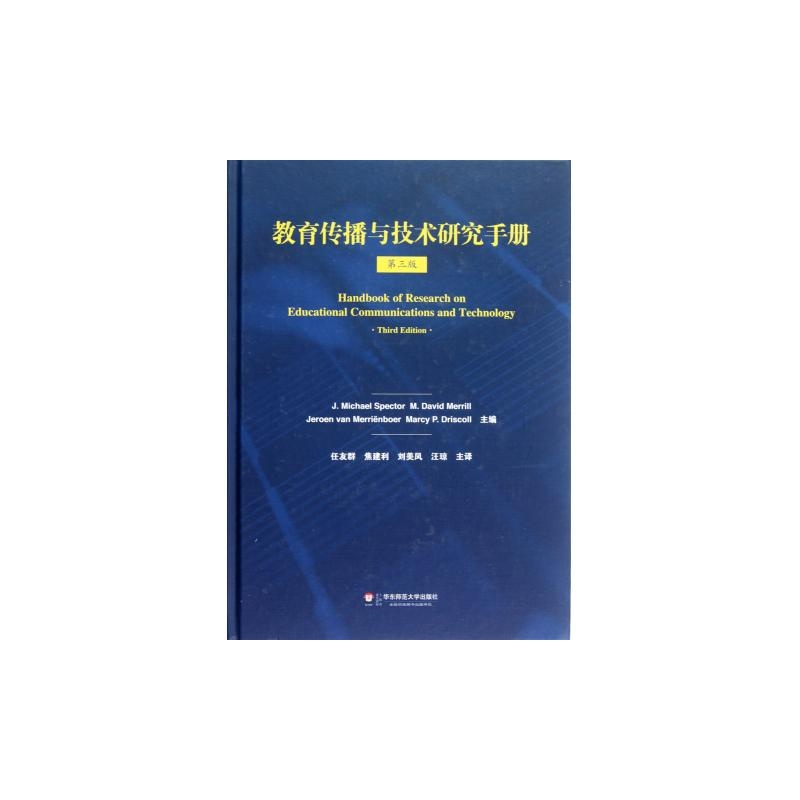 任务成果形式
每人建立1个能体现出进化过程的学习元
每个小组建立1个观点聚合的知识群
课程任务
任务成果形式：
每个科目建立1个知识群
该知识群中需引入1+2+3个学习元
1个课程标准与学科教学法的学习元：需体现出进化过程，某位同学建好学习元，其他组员修改添加
2个认知工具学习元：以上适用于本学科科目的专用认知工具的数字故事微视频
3个微课学习元：微课的设计及资源的准备
附加完成下述之一者，期末起评分数为90分
调研平板或手机软件中某学科科目的各类认知工具，建立他们在教学中运用的调研报告
完成某种新技术或新模式在某学校运用的推进方案
4人一组，小组网络协同
考核方式
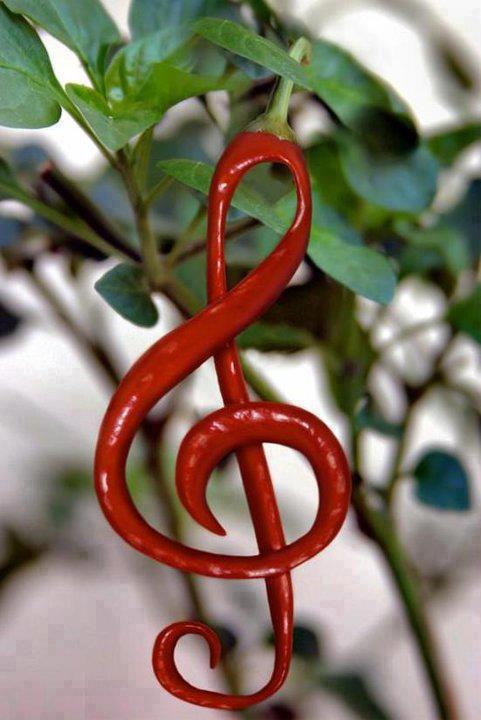 读书分享：满分100分，占期末总成绩的20%

平时成绩：满分100分，占期末总成绩的20%
学习元平台学习活动的完成：满分50分
课堂出勤与分组讨论：满分50分

小组任务：满分100分，占期末总成绩的60%
参考书目与资源
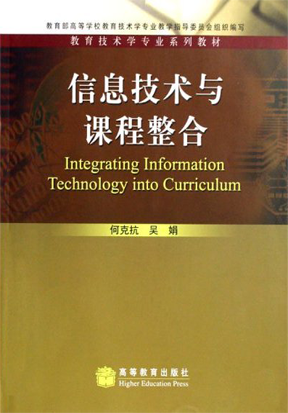 参考书目与资源：
何克抗、吴娟，《信息技术与课程整合》，
高等教育出版社

余胜泉、吴娟 ，《信息技术与课程整合——网络时代的教学模式与教学方法》，上海教育出版社
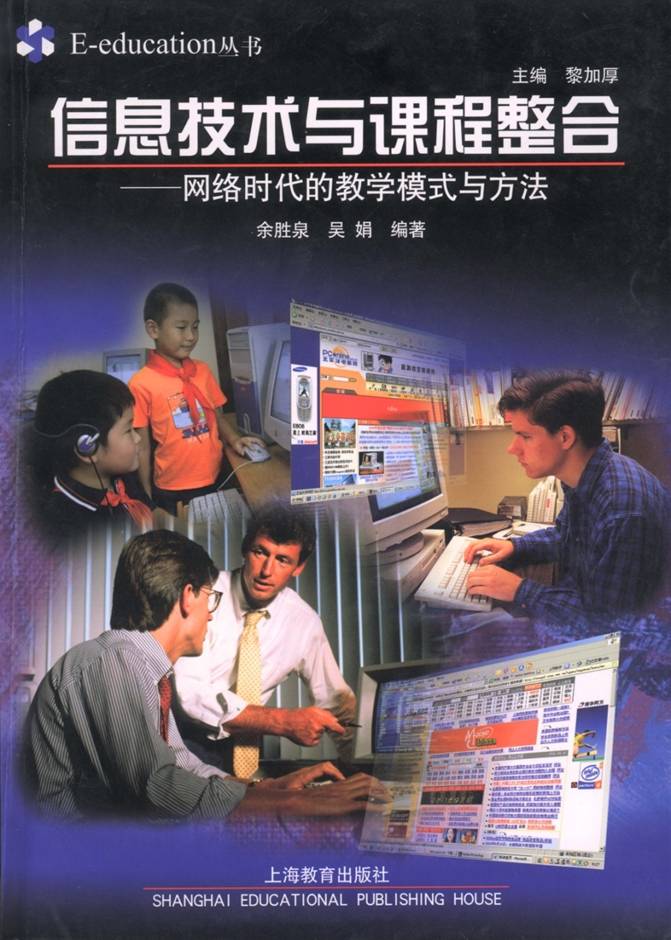 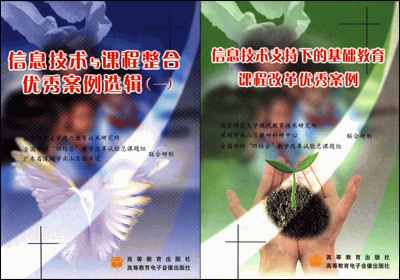 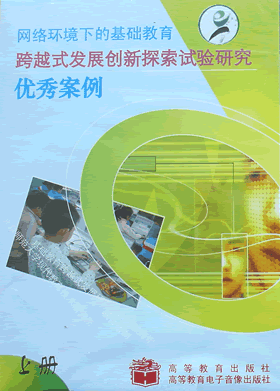 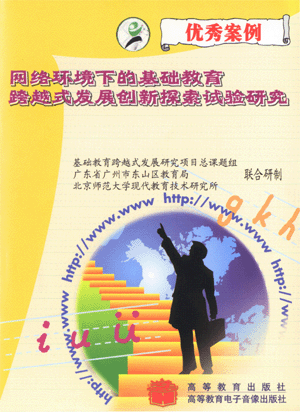 其他信息
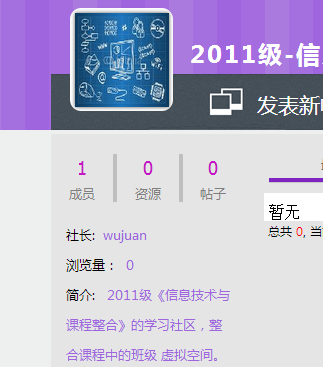 学习元平台
2011级《信息技术与课程整合》课程

交流答疑时间：
双周周二上午10:00-12:00
或约好的其他时间

地点：
演播楼202
联系方式
吴娟
手机：18600162399
邮件：wuj@bnu.edu.cn
ＱＱ：18982492
陈露
手机：18701126318
邮件：790180121@qq.com